Informatyka 
Zakres rozszerzony
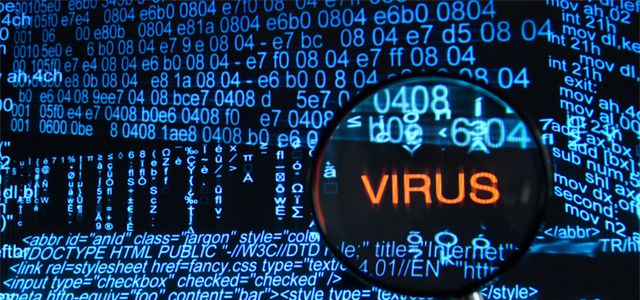 OPROGRAMOWANIE
ZŁOSLIWE

Eksploity
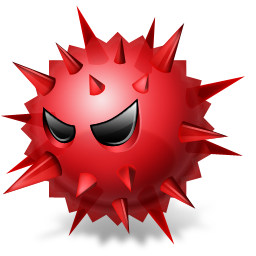 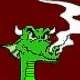 Zebrał i opracował : Maciej Belcarz
KLASYFIKACJA
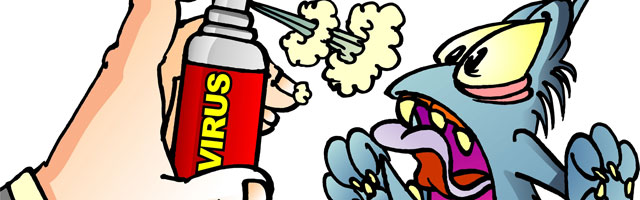 wykrywanie 
 wirusów
PEGASUS – oprogramowanie do inwigilacji smartfonów
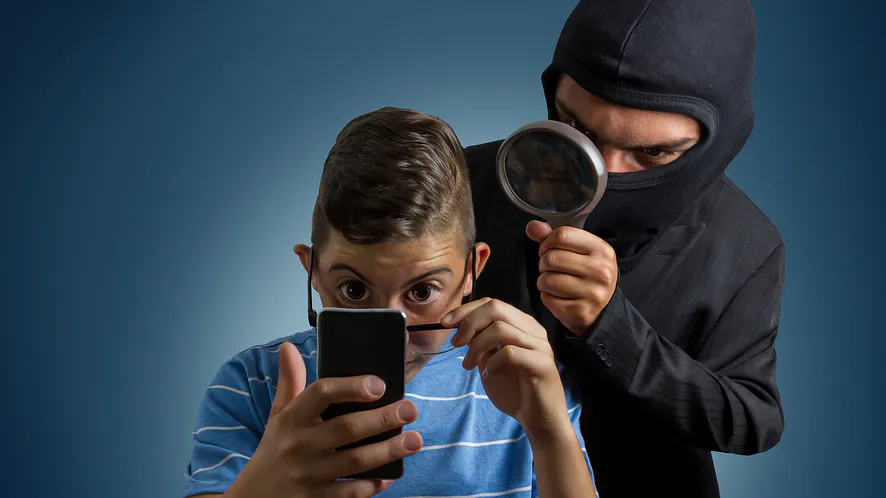 Widzi wszystko co się dzieje na ekranie
Słyszy wszystko przez mikrofon
Uruchamia kamerę
Przegląda i przesyła dane
najgorszy scenariusz
Co to jest?
Framework - platforma programistyczna – szkielet do budowy aplikacji. Definiuje on strukturę aplikacji oraz ogólny mechanizm jej działania.
PRZYPADEK 1
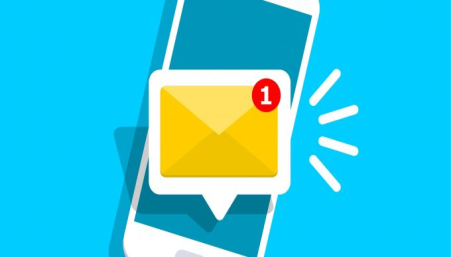 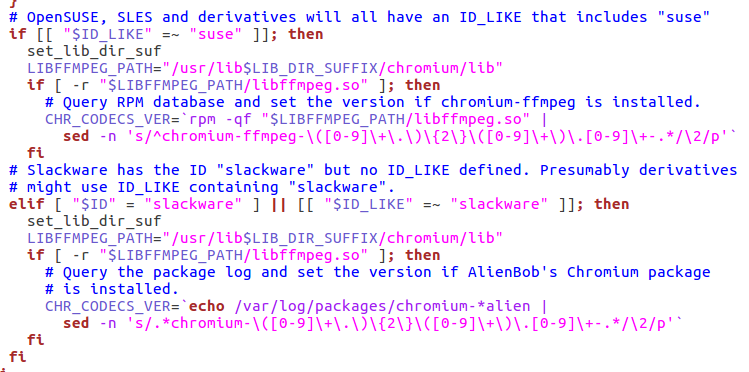 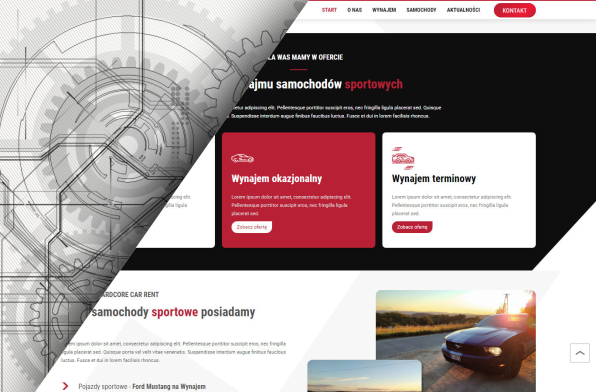 ok
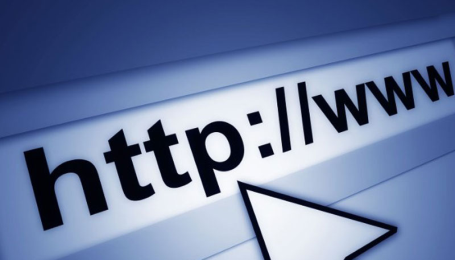 2. PRZETWARZANIE KODU/INSTRUKCJI WEWNĄTRZ SYSTEMU
3. URUCHOMIENIE STRONY WWW
1. OTRZMANIE SMS
PRZYPADEK 2
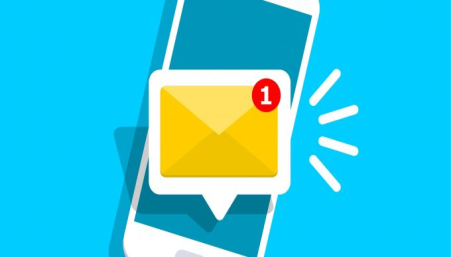 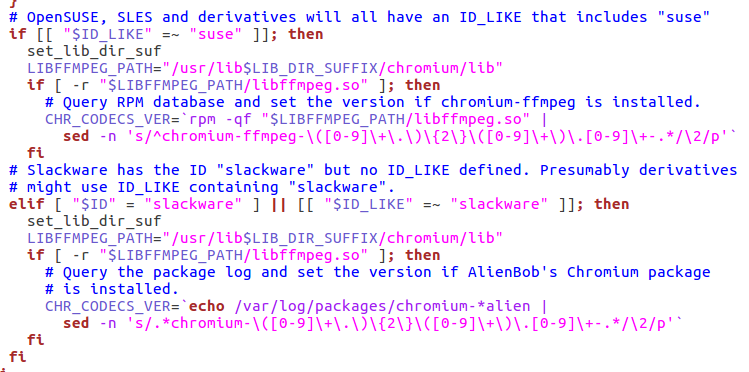 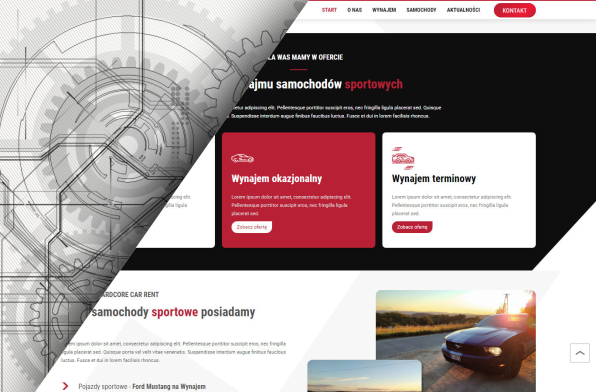 x
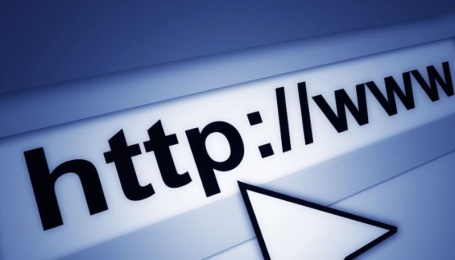 2. PRZETWARZANIE KODU/INSTRUKCJI WEWNĄTRZ SYSTEMU
3. URUCHOMIENIE STRONY WWW
1. OTRZYMANIE SMS
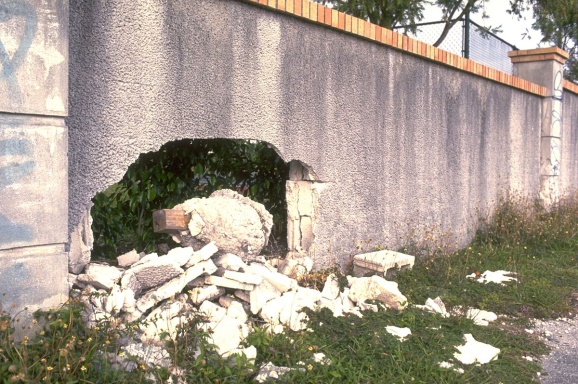 BŁĄD W KODZIE
ATAK - infekcja
Klient : CBA Polska
PEGASUS
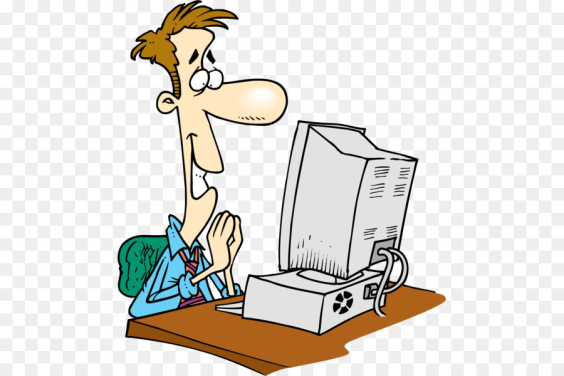 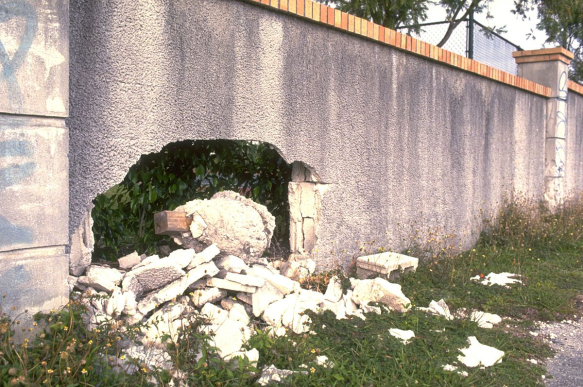 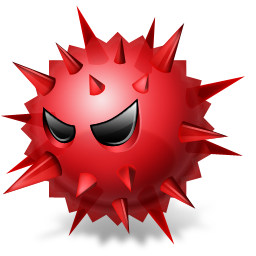 Przetwarzanie danych
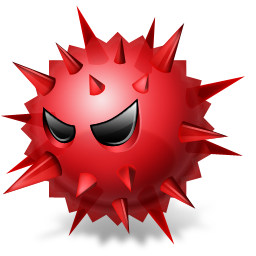 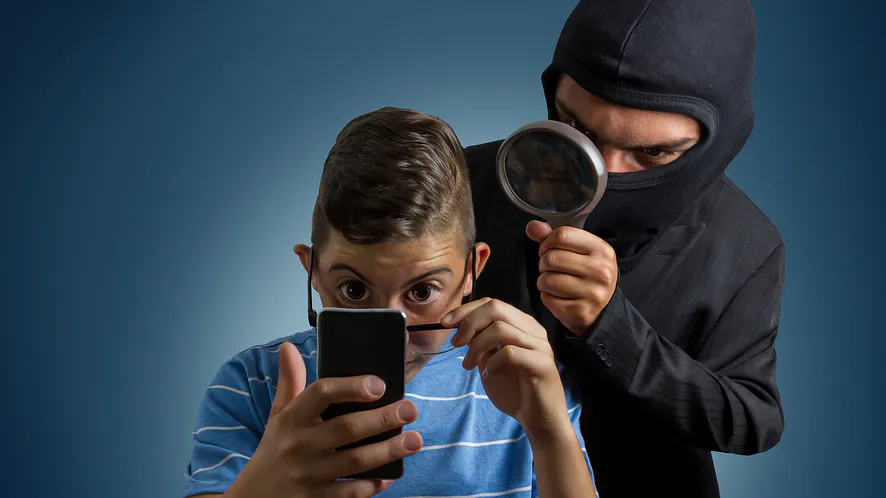 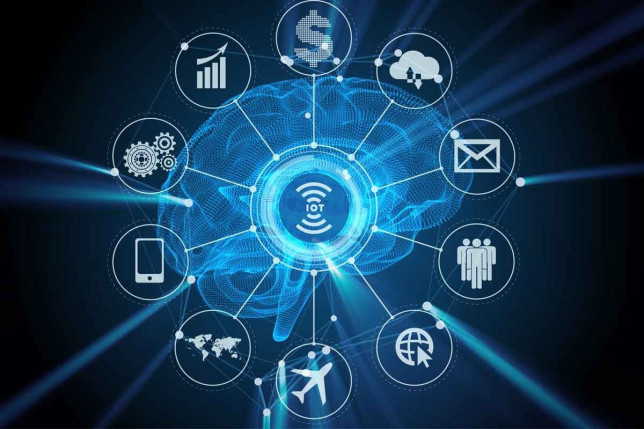 dane
Błędy w oprogramowaniu to złoto dla poszukiwaczy.
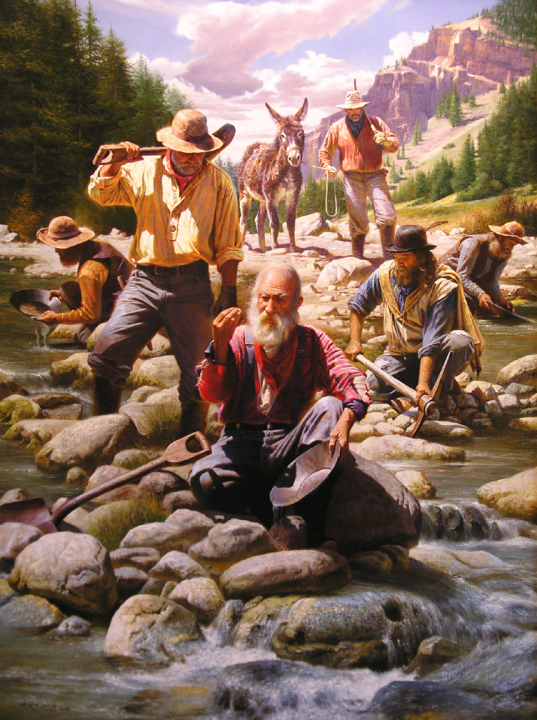 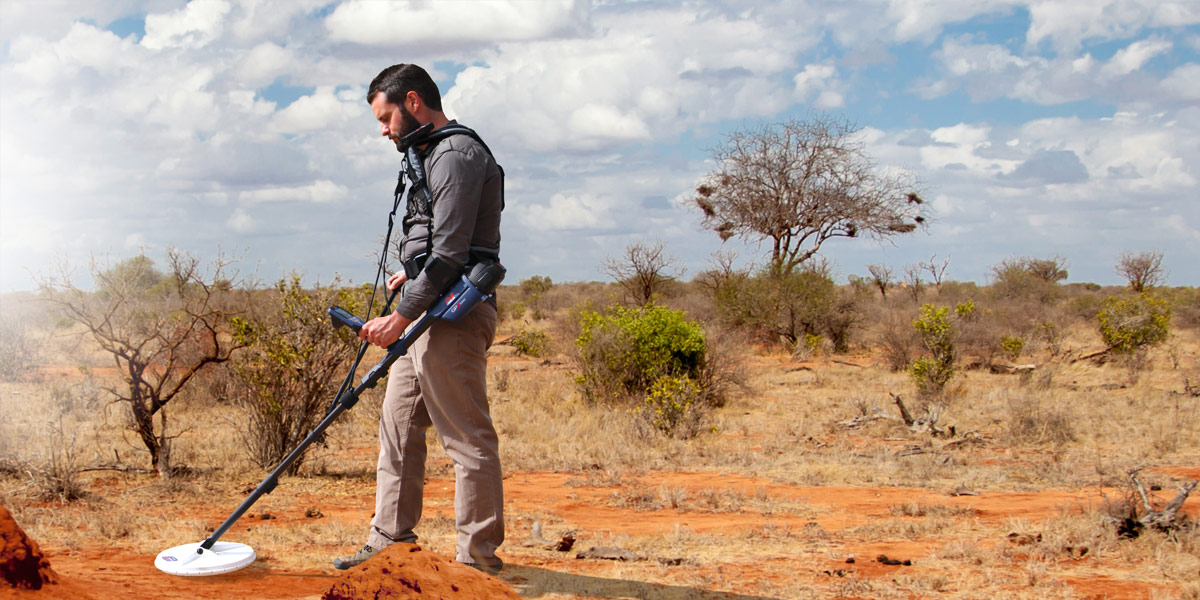 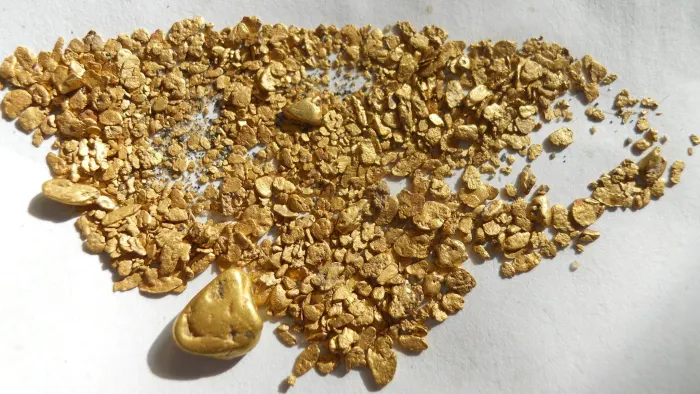 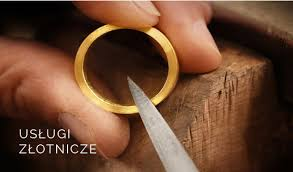 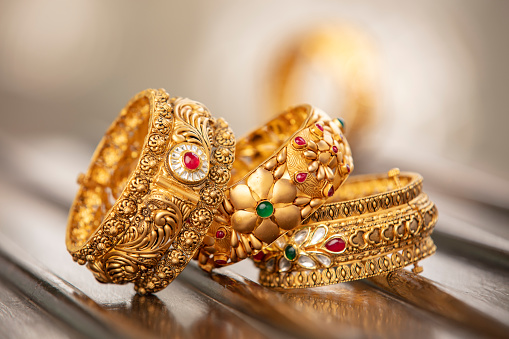 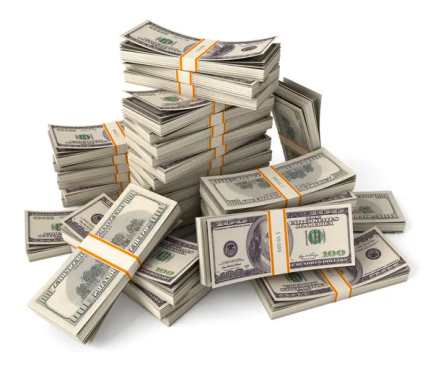 Błędy w oprogramowaniu to złoto dla poszukiwaczy.
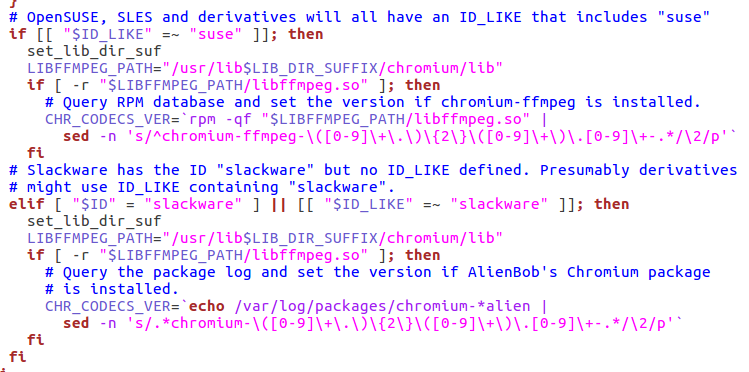 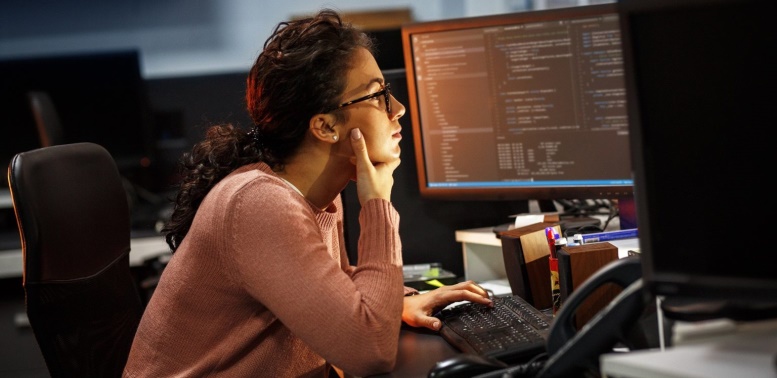 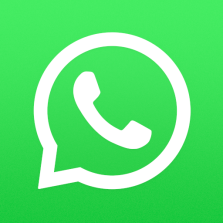 x
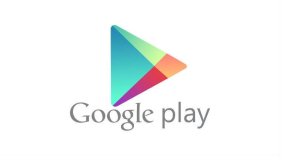 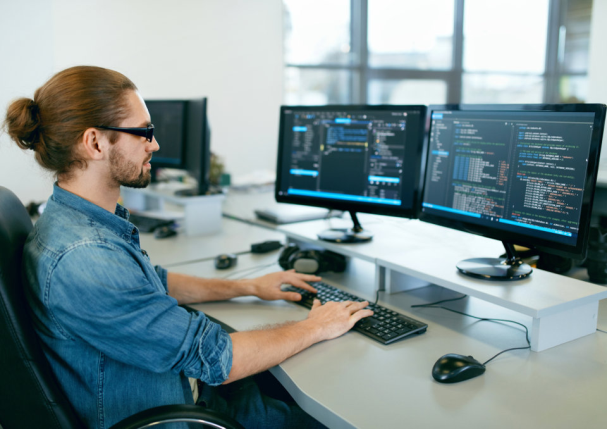 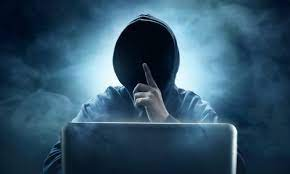 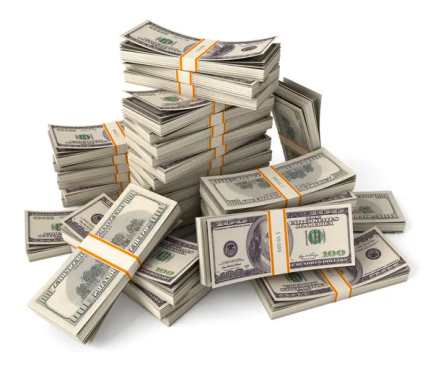 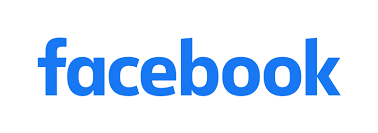 broker exploit
PEGASUS – potrzebuje amunicji dostarczanej przez brokerów
5 000 000 $
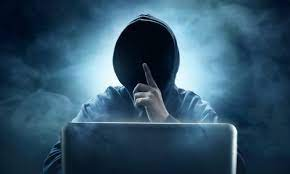 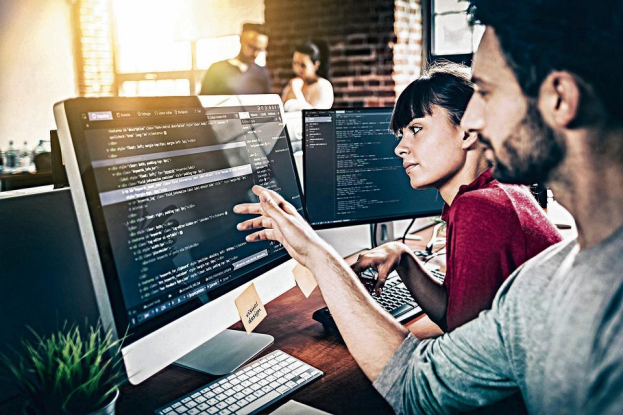 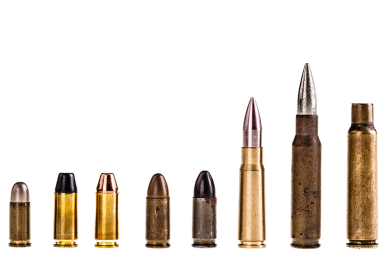 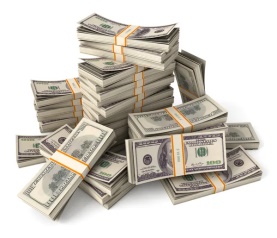 NSO - Izrael
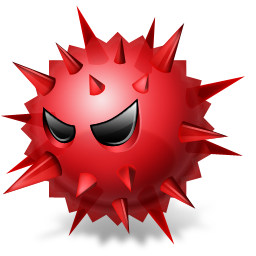 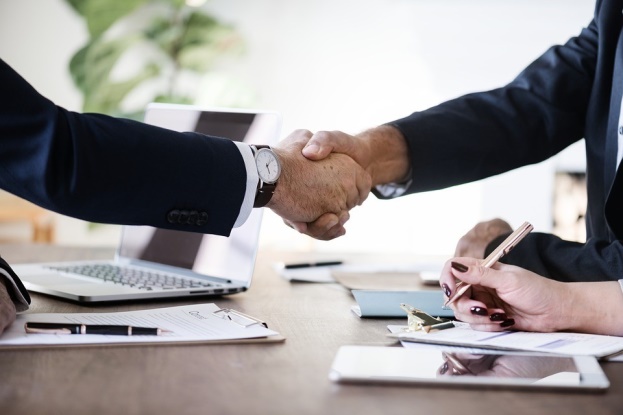 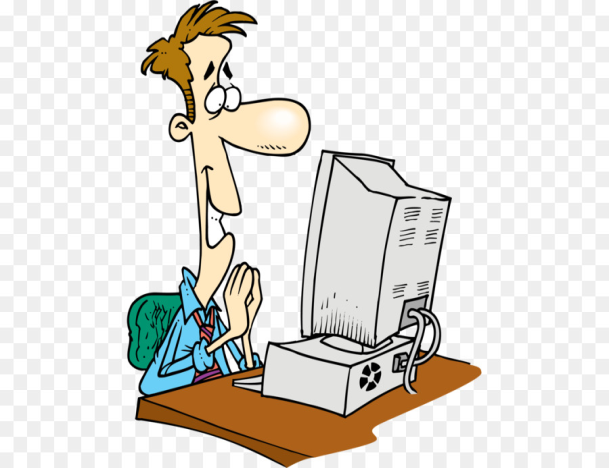 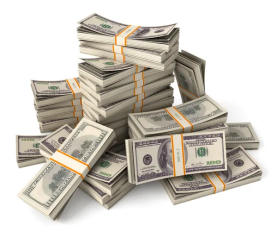 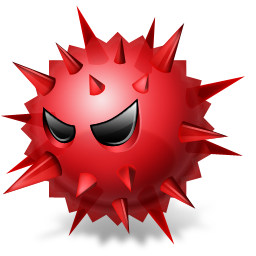 15 000 000 $
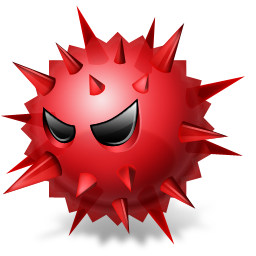 CBA - Polska
Dystrybucja oprogramowania
Istnieje kilkadziesiąt platform typu PEGASUS
Produkowanych przez różne firmy

Nie tylko agencje rządowe mogą kupić to oprogramowanie !!!
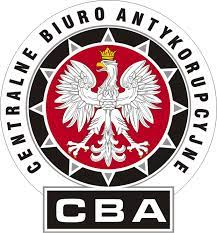 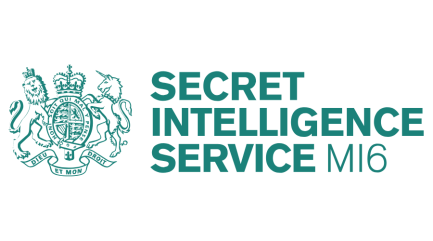 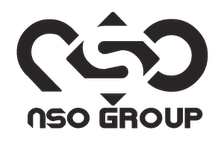 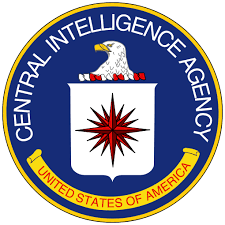 Firma X

Firma Y
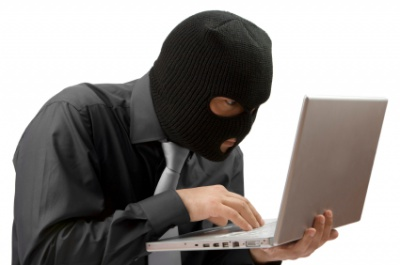 Jak informują izraelskie media, lista państw mogących kupować od tego kraju specjalistyczne narzędzia szpiegowskie zmniejszyła się ze 102 do 37. Z wykazu usunięto państwa, które Izrael uznał za reżimy autorytarne - w tym Arabię Saudyjską, Zjednoczone Emiraty Arabskie, Maroko, Meksyk. Na liście tej znalazły się także Polska i Węgry.
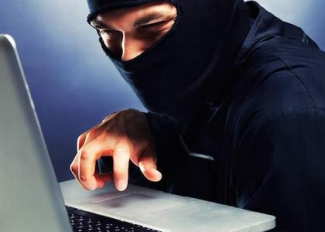 Wykrywanie PEGASUSA na swoim smartfonie
Żadna aplikacja nie wykaże infekcji tego typu oprogramowaniem ponieważ nie ma dostępu do zaawansowanych usprawnień w systemach mobilnych.
Pegasus w Polsce

W 2016 roku, kolejne doniesienia CitizenLabu : instalacja Pegasusa działa w Polsce, a w polskich sieciach są ślady ofiar, które były Pegazusem infekowane 
 
CitizenLab instalacji w naszym kraju nadał kryptonim ORZELBIALY, ale nie wskazał służby, która jest operatorem. Zrobili to za to pośrednio dziennikarze TVN24, ujawniając fakturę na 33 miliony złotych wystawioną dla CBA na zakup “środków techniki specjalnej służących do wykrywania i zapobiegania przestępczości“. 

CBA już od 2012 roku nabywało narzędzia z gatunku rządowych trojanów.

W 2018 roku CitizenLab informował, że instalacja Pegasusa w naszym kraju nie jest “wykorzystywana politycznie”, zapewne ze względu na to, że nie trafiły do niego żadne przypadki ofiar będących politykami. Sytuacja zmieniła się w listopadzie 2021, kiedy po kampanii Apple przeciwko firmie NSO Group, producentowi Pegasusa, Apple postanowiło rozesłać na telefony niektórych swoich użytkowników informacje, że mogli oni być atakowani Pegasusem

Poseł Giertych, senator Brejza i prokurator Wrzosek po otrzymaniu takich ostrzeżeń udostępnili swoje systemy mobilne do analizy CitizenLabowi, a ich badacze znaleźli i potwierdzili na nich ślady Pegasusa. Pochodzące z 2019 roku.